Global Navigation Satellite System
G N S S
WEB-simulation
1
Global Navigation Satellite System
Global Navigation Satellite System
Schedule                               Philip Wenting
Short explanation
Equipment, old and new 
Demonstration outside ?

Questions?     Please interrupt and ask!
2
Global Navigation Satellite System
Global Navigation Satellite System
Terminology
is
changing !No longer GPS but GNSS
3
Global Navigation Satellite System
Global Navigation Satellite System
Now active

GPS   USA Global Positioning System 
GLONASS   RussiaGLObal'naya NAvigatsionnaya Sputnikovaya Sistema
4
Global Navigation Satellite System
Global Navigation Satellite System
Future

Compass (  Beidou-2 ) China  (Ursa Maior) 
Galileo  Europe
5
Global Navigation Satellite System
Global Navigation Satellite System
Regional
IRNSS IndiaIndian Regional Navigational Satellite System  
Beidou-1 China
Doris   FranceDoppler Orbitography and Radiopositioning Integrated by Satellite 
QZSS   JapanQuasi-Zenith Satellite System
6
Global Navigation Satellite System
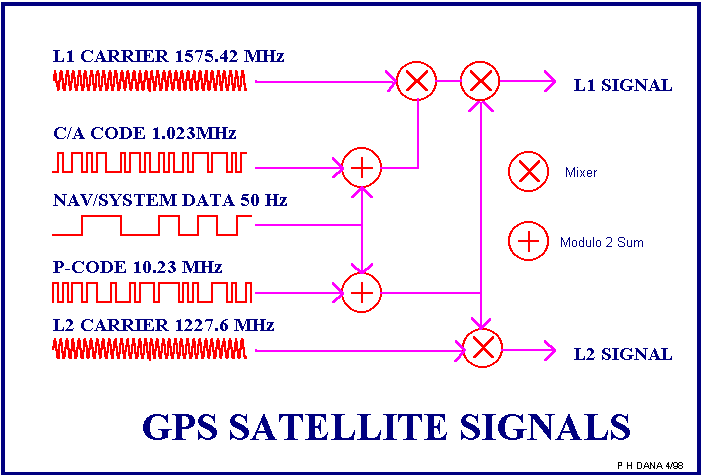 Global Navigation Satellite System
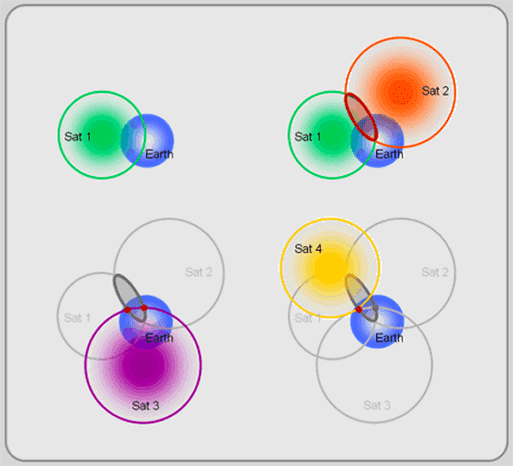 Technical information

A satellite is a radio transmitter
Distance to earth:  20200 km.
Frequency and Wave length ( ± 20 cm.) 
With 28 satellites always 4 “visible”,
and why 4?
7
Global Navigation Satellite System
Global Navigation Satellite System
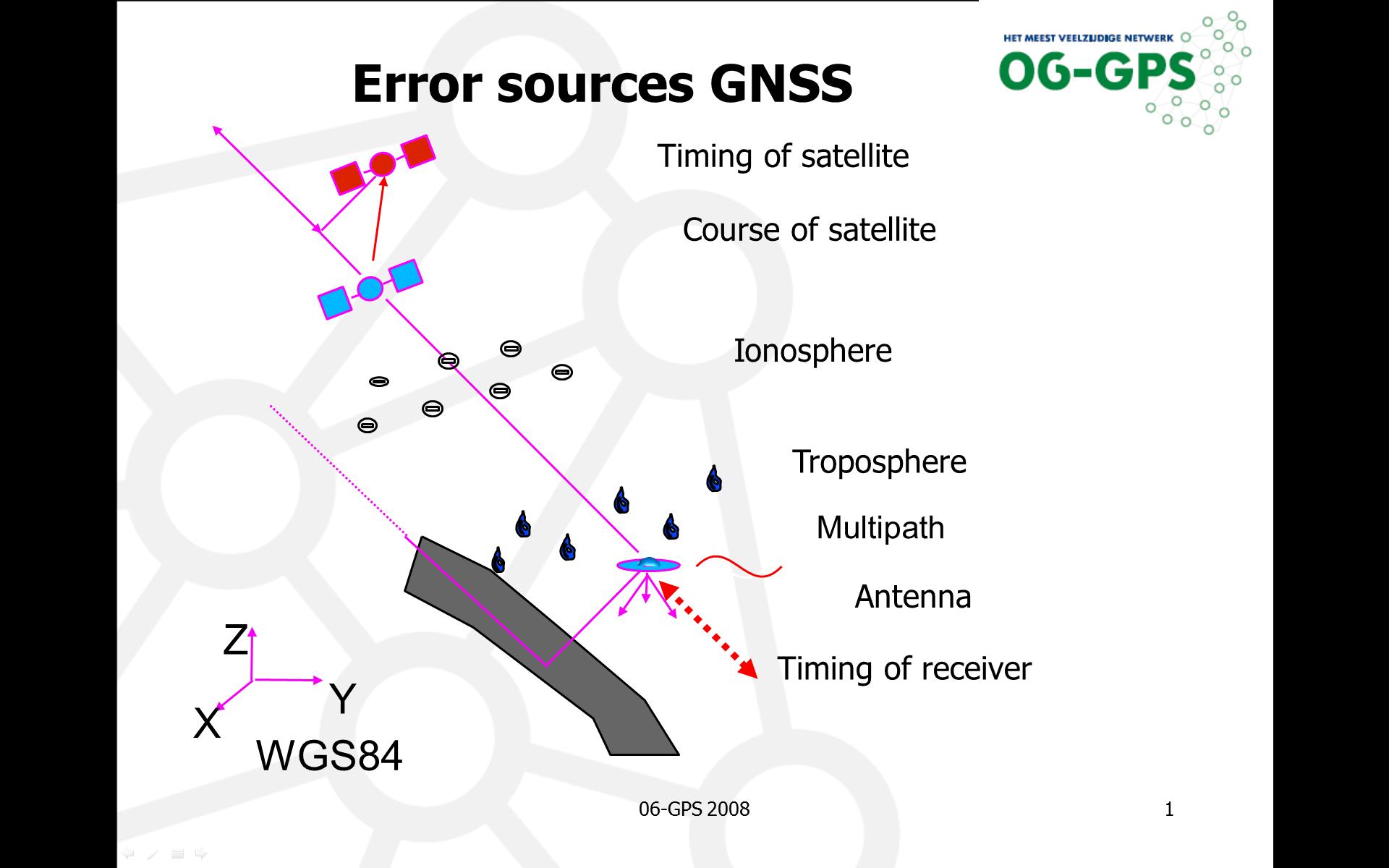 Positions directly calculated from Satellite data are always wrong ! 


Why ?
8
Global Navigation Satellite System
Global Navigation Satellite System
Accuracy

Standard  up to 10 metres   
Differential   up to 1 metre
RTK   few cm

And almost everything in between, depending on the budget !
More money >> higher accuracy.
9
Global Navigation Satellite System
Global Navigation Satellite System
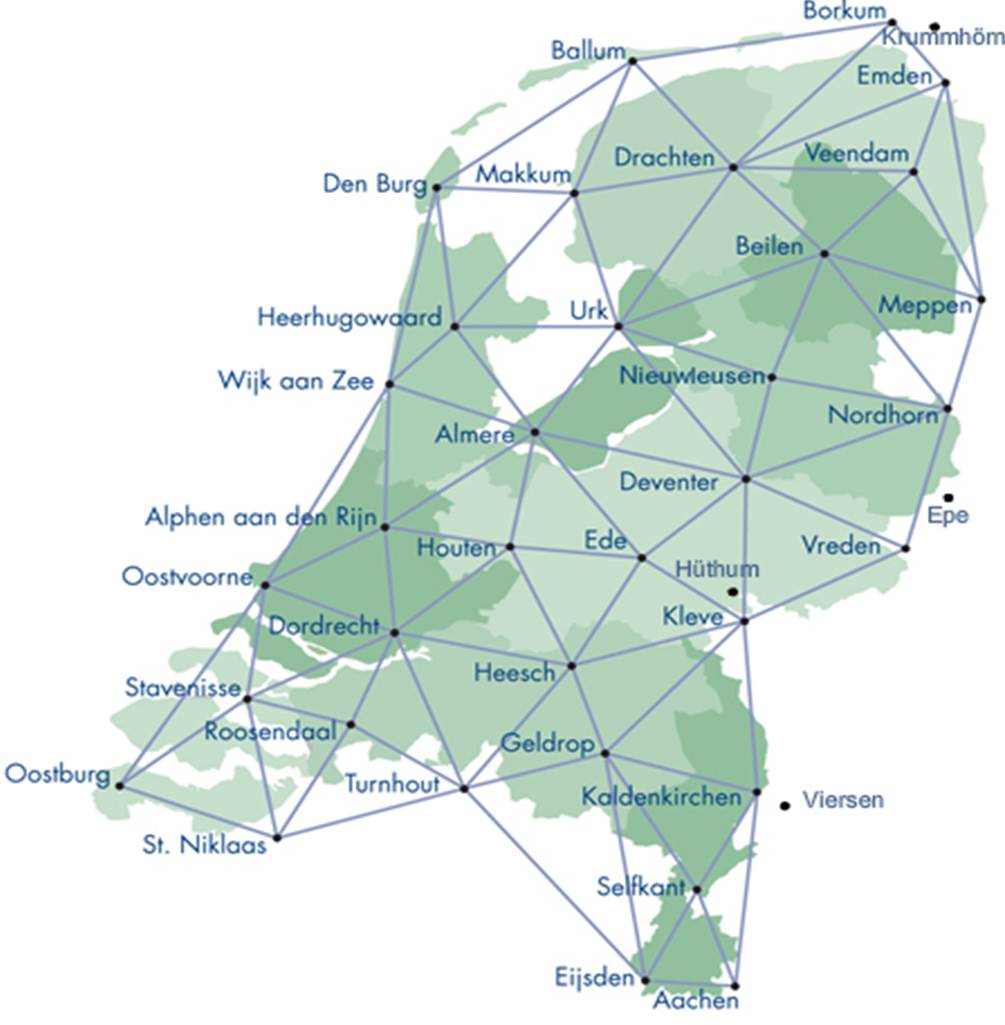 Better results
Averaging  
Correction from a geostationary satellite	WAAS   (Wide Area Augmentation System) 	EGNOS (European Geostationary Navigation Overlay Service) 
Radio beacon  (Long distance) 
Base station (Short distance)	Real position on a known point	Virtual   (  06-GPS-Netwerk  )
10
Global Navigation Satellite System
Global Navigation Satellite System
Where to find more information?

Everywhere on the WWW, search for GNSS on

Googleor
Wikipedia
11
Global Navigation Satellite System
Global Navigation Satellite System
When GNSS is not possible:use other landsurveying techniques and/or equipment !
12
Global Navigation Satellite System
Global Navigation Satellite System
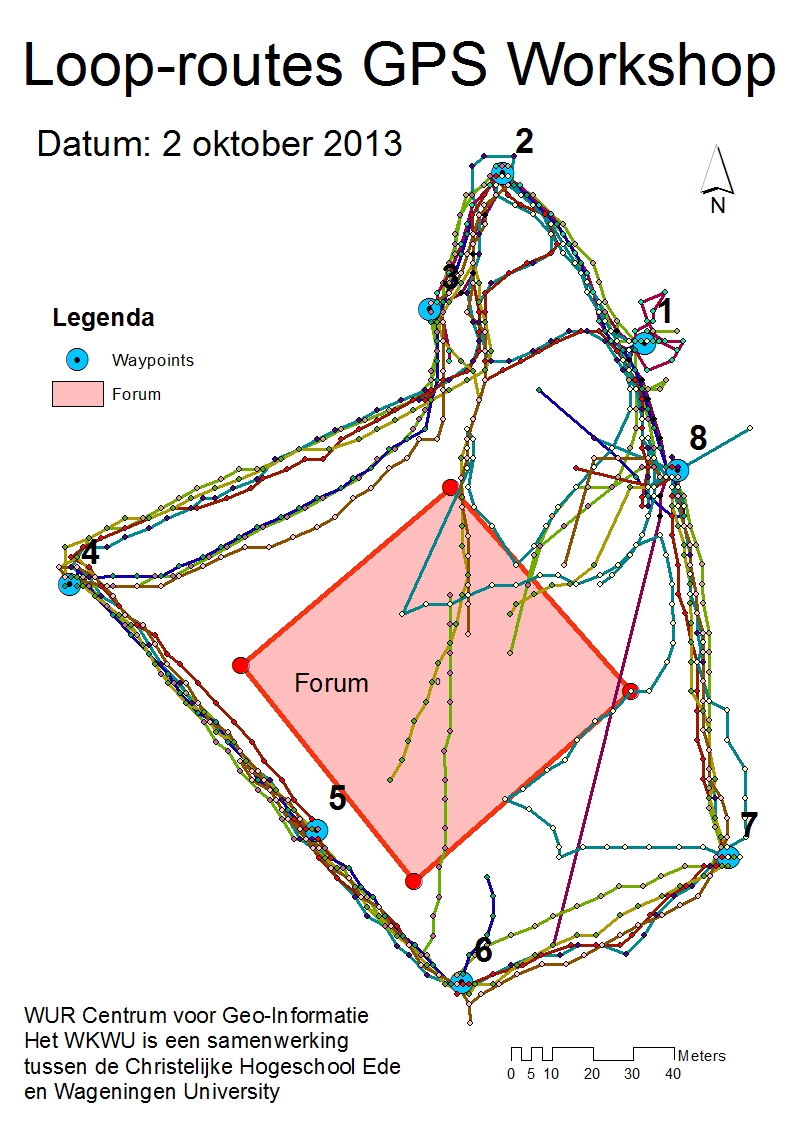 Routes outside Forum
Made with Garmin’s
On 2 october 2013
Click
13
Global Navigation Satellite System
Global Navigation Satellite System
Thank you for your attention.Please remind :  No longer  GPS  but   GNSS !
14
Global Navigation Satellite System